PE Teachers' Engagement with Teaching Games for Understanding and Perceived Barriers to Implementation
Dr Steven Anderson and Ellen-Alyssa Gambles
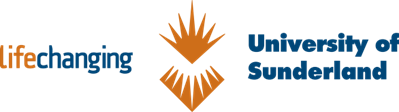 Background
This presentation is Phase 2 of 3
Aim of the project is to “provide evidence that can inform the future approaches of PE teachers when using a games-based approach”.

Rationale…
Growing concerns in the 1970s/80s that children were leaving school incompetent in understanding game play (see Almond, 1986; Bunker and Thorpe, 1982). 

Those opposing traditional methods of delivery cite techniques being taught in isolation to the game as obstructing a child’s understanding and performance (Bunker and Thorpe, 1982; Griffin and Butler, 2005).
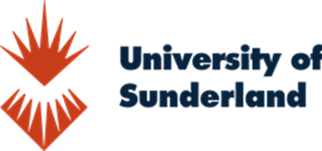 Teaching Games for Understanding
The model was first introduced by Bunker and Thorpe (1982)

It was designed as a step-by-step procedural model for teachers

The aim was to enable students to become competent and skilful game players
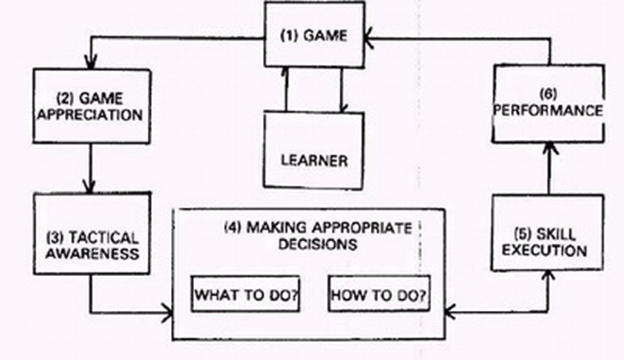 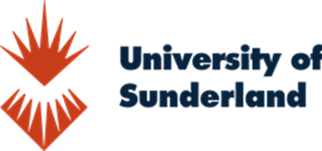 Teaching Games for Understanding
Modified game
Rules of the game
Tactics of the game
‘What to do’ & ‘how to do it’
Executing movements within the game
Achieving the criteria of the game
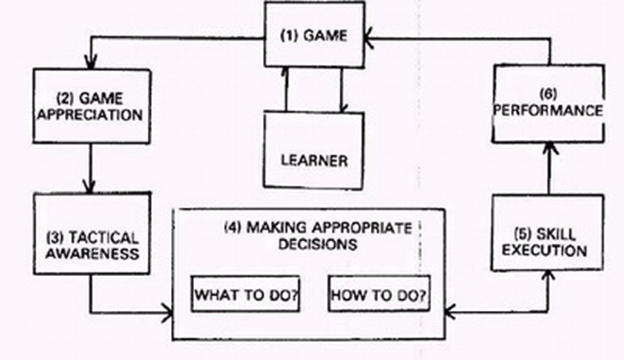 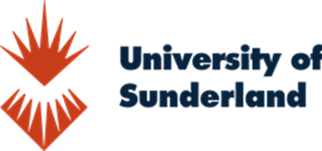 Phase 1 – Perspectives and Identification of Barriers
Grounded in Occupational Socialisation Theory

Acculturation (Childhood)
Parental Influences
Teacher’s Experience as a Pupil

Professional Socialisation (University/Teacher Training)
Education
Placements

Organisational Socialisation (On-the-Job)
Department ethos
Teacher education
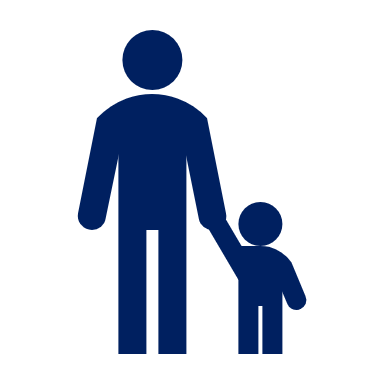 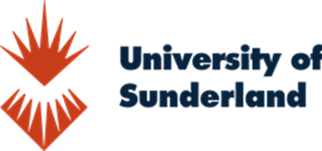 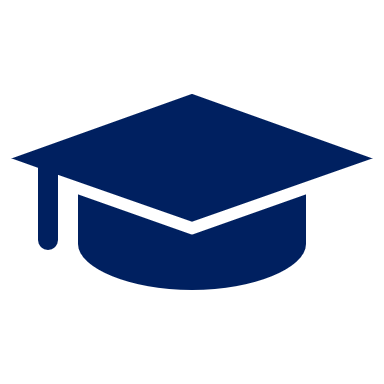 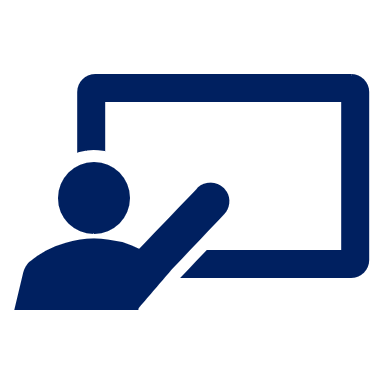 Perspectives and Identification of Barriers
Phase 1 identified five main barriers to implementing TGfU
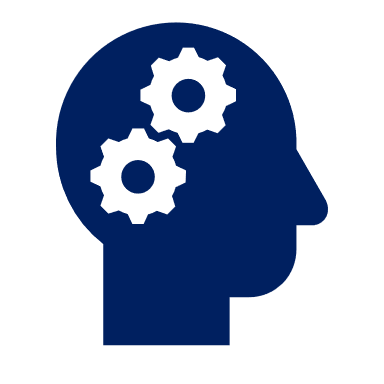 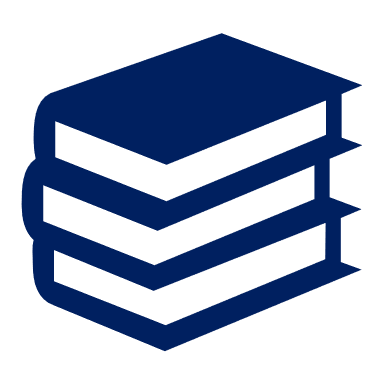 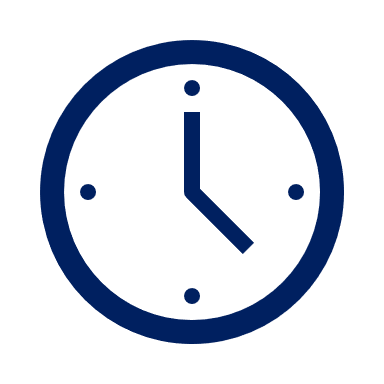 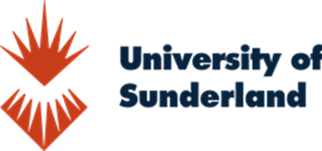 Lack of knowledge
Lack of time
Lack of understanding
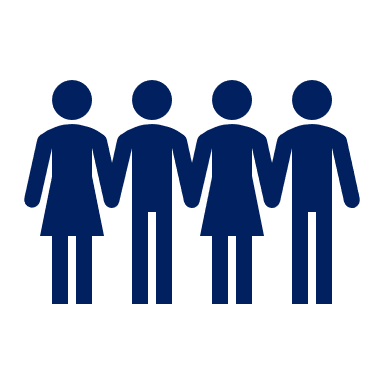 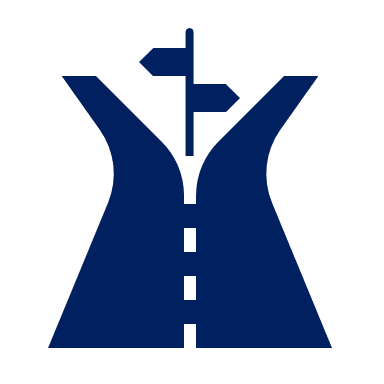 Lack of support
Reluctance to change
Introduction
Phase 2 aimed to reduce the main barriers to PE teachers to be able to deliver with a TGfU approach

Rationale…
PE has been critiqued internationally as lacking in purpose, direction or educative intent (for example see Kirk, 2010)

Game-based approaches (GBAs) emphasise inquiry oriented processes, such as well considered teacher use of questions to provided 'guided discovery' of game understanding (Light, 2013)
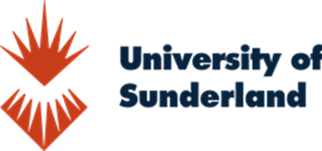 Aim and Objectives
Aim: To evaluate the impact of a teacher training session. 


Objective 1: To train in-service teachers to deliver a TGfU approach in a 6-week training event.  

Objective 2: To evaluate the success of PE teachers delivering a TGfU approach as part of a scheme of work

Objective 3: To identify teachers’ recommendations to overcome barriers associated with implementing a TGfU approach in physical education.
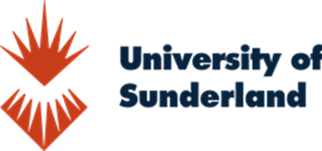 Methodology
Pre-Post Design Study
Questionnaire provided with the 5 main barriers (11 sub-barriers)
2 hour training conducted between January and March 2019
Teachers practiced using TGfU for a minimum of 1 hour per week for 6 weeks
Questionnaire provided again
Focus Groups conducted lasting approx. 45 minutes 

Paired samples t-test & thematic analysis

17 PE teachers from across 5 high schools in the North of England 

8 males and 9 females, aged between 22 to 45 with 9 months to 22 years of experience
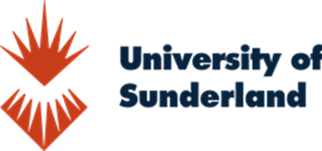 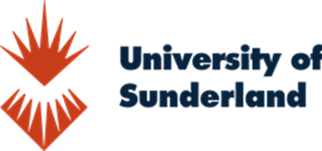 Findings
Despite the reduction of some of the key barriers the focus groups and open-ended questionnaire opportunities allowed the teachers to discuss continued constraints upon their practice. 

Lack of knowledge
Sport Content Knowledge
Different Abilities



Lack of understanding
Confidence and Preparedness
Loss of Control
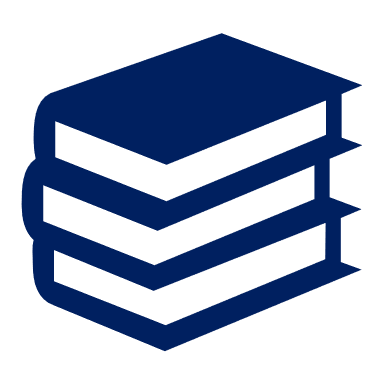 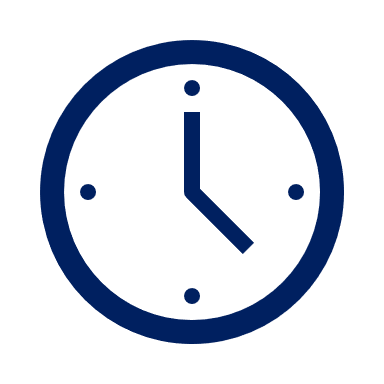 Lack of time
Planning
Game Set-Up




Reluctance to change
Willingness to try
Increased pupil engagement
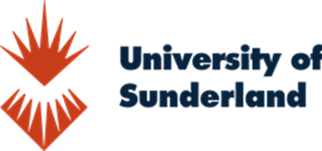 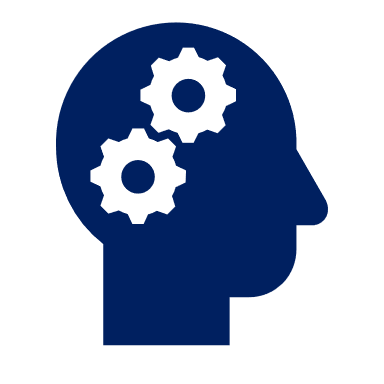 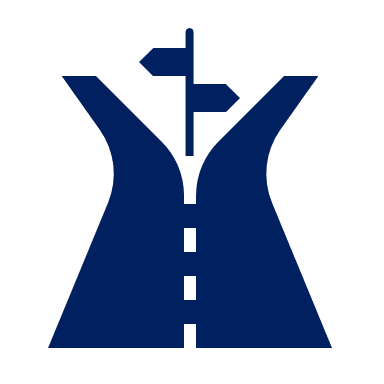 Recommendations
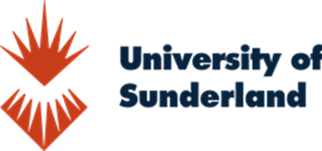 Future Directions
There is need for more longitudinal interventions which support teachers in the use of innovative approaches

An understanding of the political agendas and institutional practices which constrain teachers is required to find solutions to integrate innovative approaches
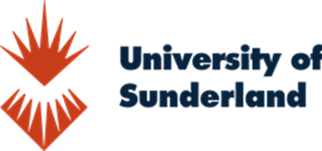 Future Directions
Phase 3 was originally planned to investigate one school from Phase 2 through the complete change of their Year 8 curriculum to follow a games-based approach. *Covid restricted the implementation*

Phase 3 has become a comparison of the barriers to TGfU and Occupational Socialisation of in-service and pre-service PE teachers
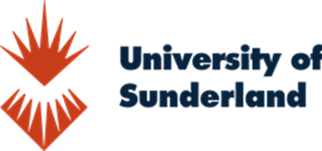 References
Almond, L. (1986) Asking teachers to research. In: R. Thorpe, D. Bunker and L. Almond (eds.) Rethinking games teaching. Loughborough: University of Technology, Loughborough, pp.35-44.
Bunker, D. and Thorpe, R. (1982) A model for the teaching of games in secondary schools. Bulletin of Physical Education, 18(1), pp.5-8.
Griffin, L. and Butler, J. (2005) Teaching Games for Understanding. Theory, Research and Practice. Illinois, Human Kinetics.
Harvey, S. (2016) Dilemmas facing physical education teachers’ when teaching using game-centered approaches. Cultura, Ciencia y Deporte, 11(33), pp.181-184.
Kirk, D. (2010) Defining physical education: nature, purposes and future/s. Physical Education Matters, 5(3), pp.30-31.
Lawson, H.A. (1983a) Toward a model of teacher socialization in physical education: the subjective warrant, recruitment, and teacher education (part 1). Journal of Teaching in Physical Education, 2(3), pp.3-16.
Lawson, H.A. (1983b) Toward a model of teacher socialization in physical education: entry into schools, teachers’ role orientations, and longevity in teaching (part 2). Journal of Teaching in Physical Education, 3(1), pp.3-15.
Light, R. (2013) Games Sense: Pedagogy for performance, participation and enjoyment. Abingdon, UK, Routledge. 

Stolz, S. and Pill, S. (2014) Teaching games and sport for understanding: Exploring and reconsidering its relevance in physical education. European Physical Education Review, 20(1), pp.36–71.
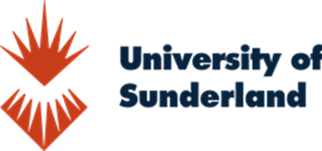 Thank you!



Dr Steven D. Anderson			Ellen-Alyssa Gambles
steven.anderson@sunderland.ac.uk		ellen.gambles@sunderland.ac.uk 




With special thanks to Dr Sandra D. Leyland & Prof Jonathan Ling
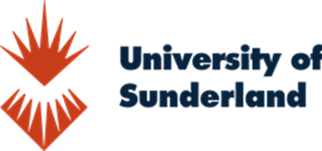